羅蘭·巴特（Roland Barthes）《明室‧ 攝影札記》（La chambre claire）讀書會/上
南臺科技大學 2020 年通識教育中心讀書會 
2020 年 11月 23 日
南台科技大學通識中心      羅夏美
目錄
壹、作者、作品簡介
貳、《明室》關鍵概念
參、「知面」（Studium）、「刺點」（Punctum）與「建
     築與敘述力」相關照片
壹、前言
--作者、作品簡介
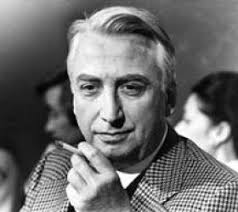 羅蘭·巴特（1915－1980），法國文學批評家、文學家、社會學家、哲學家和符號學家。巴特的許多著作對於後現代主義，尤其是結構主義、符號學、存在主義、馬克斯主義與後結構主義思想的產生了很大影響。
         1915年出生在法國諾曼第。父親是海軍軍官，在他未滿一歲前於戰鬥中死亡。由母親撫養長大。1935年到1939年，巴特就讀於巴黎大學並獲得古典希臘文學學位。後因為肺結核中斷了他的學術生涯。


羅蘭·巴特- 維基百科，自由的百科全書 - Wikipediazh.wikipedia.org › zh-tw › 罗兰·巴特
壹、前言
--作者、作品簡介
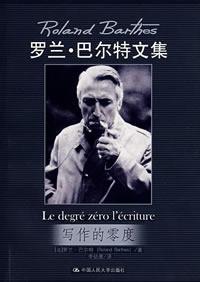 1948年他繼續從事學術研究，之後發表了《寫作的零度》（1953）、《神話學》（1957
）。《寫作的零度》中指出零度的寫作根本上是一種直陳式寫作，亦即盡量抹卻寫作主體的感受；它是中性寫作、白色寫作、主體的不在場；清除外在世界對寫作的干預，抑制寫作主體的價值介入；冷情感、無風格而且零修辭；從而擴大寫作本身的自由度及多元的可能性。
        巴特推崇存在主義文學家卡繆（Albert Camus）的小說《異鄉人》，視之為零度寫作的典範。《異鄉人》以異文學的透明的言語，塑造了一個對世界抱持「無所謂」態度的主角形象。巴特如是說：「這種中性的新寫作存在於各種呼聲和判決的汪洋大海之中而又毫不介人，它正好是由後者（毫不介人的作家）的不在所構成。」（巴特，1992:57）。

羅夏美，《學術／愛慾四人舞──論朱嘉漢小說《禮物》的菁英書寫》，高雄醫學大學 2020 年「文學與語言教學」學術研討會 ，2020 年 10 月 23 日
壹、前言
--作者、作品簡介
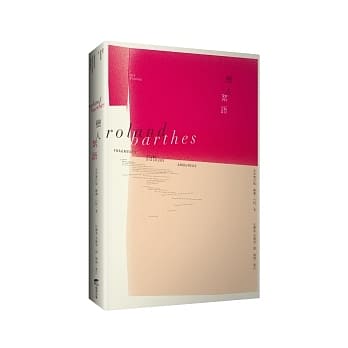 60年代初期，巴特開始了對符號學與結構主義的探索，發表了《批評與真實》。60年代晚期，巴特的名聲越來越大。1967年，他發表了他最著名的論文《作者之死》（每一部作品都在被閱讀的「此刻」被重寫，因為原著的意義本來就存在於語言本身和讀者的印象與理解中，讀者在閱讀過去人寫的文章，不需要去追尋作者本來的意義，可以以自己的想法去詮釋），主要是受到德希達（Jacques Derrida）的解構主義所影響，這篇論文變成為他向結構主義思想告別的轉折。

        1970年發表著名的作品《S/Z》（「可寫的文本」和「可讀的文本」之間的差異），是對巴爾扎克小說作品《薩拉辛》的批判式閱讀。整個70年代巴特持續的發展他的文學批評理論，發展出文本性與小說中的角色中立性等概念。1971年成為日內瓦大學客座教授。

羅蘭·巴特- 維基百科，自由的百科全書 - Wikipediazh.wikipedia.org › zh-tw › 罗兰·巴特
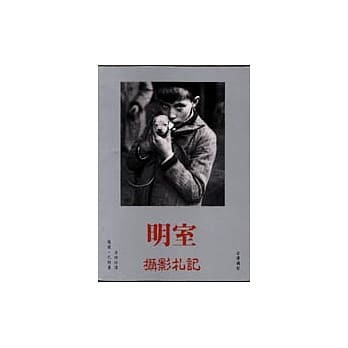 壹、前言
--作者、作品簡介
巴特的母親，亨麗埃特·巴特（Henriette Barthes）死於1977年，隨後他開始寫作《明室》（Camera Lucida）一書，嘗試解釋她的照片中的獨特涵義。巴特解釋道，照片創造了「如今是什麼」的虛假幻覺，而「曾經是什麼」卻是對照片更準確的描述。已被她的死變為有形的亨麗埃特·巴特幼年的照片便是「不再是什麼」的證據。它並沒有讓現實堅實起來，相反，它提醒我們世界永遠處於變化的本質。因而，巴特母親的照片中就永遠包含一種獨特的個人性因素，不能從巴特的主體狀態中移除：那反覆出現的失落感，無論他何時重溫這照片。作為他死前最後作品，《明室》既是對複雜的主體、意義和文化社會關係的持續反思，也是對他母親動人的獻禮和他悲傷的深切描繪。


羅蘭·巴特- 維基百科，自由的百科全書 - Wikipediazh.wikipedia.org › zh-tw › 罗兰·巴特
壹、前言
--作者、作品簡介
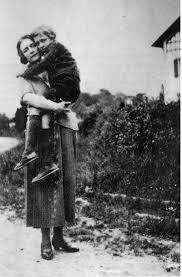 1975年，他完成自傳。1977年被選為法蘭西學院文學與符號學主席。同年他的母親逝世，對於從小被母親獨自扶養長大的巴特而言是重大的打擊，他將過往與攝影相關的論述與理論集結成冊為他最後的偉大作品《明室》。本書從他對一張母親的老照片沉思開始論起，包含了他對攝影媒介對傳播的理論論述，以及他對母親思念的哀悼。1980年2月25日於巴黎的街道上被卡車撞傷。昏迷一個月後於3月26日逝世，享年64歲。


羅蘭·巴特- 維基百科，自由的百科全書 - Wikipediazh.wikipedia.org › zh-tw › 罗兰·巴特
貳、《明室》關鍵概念
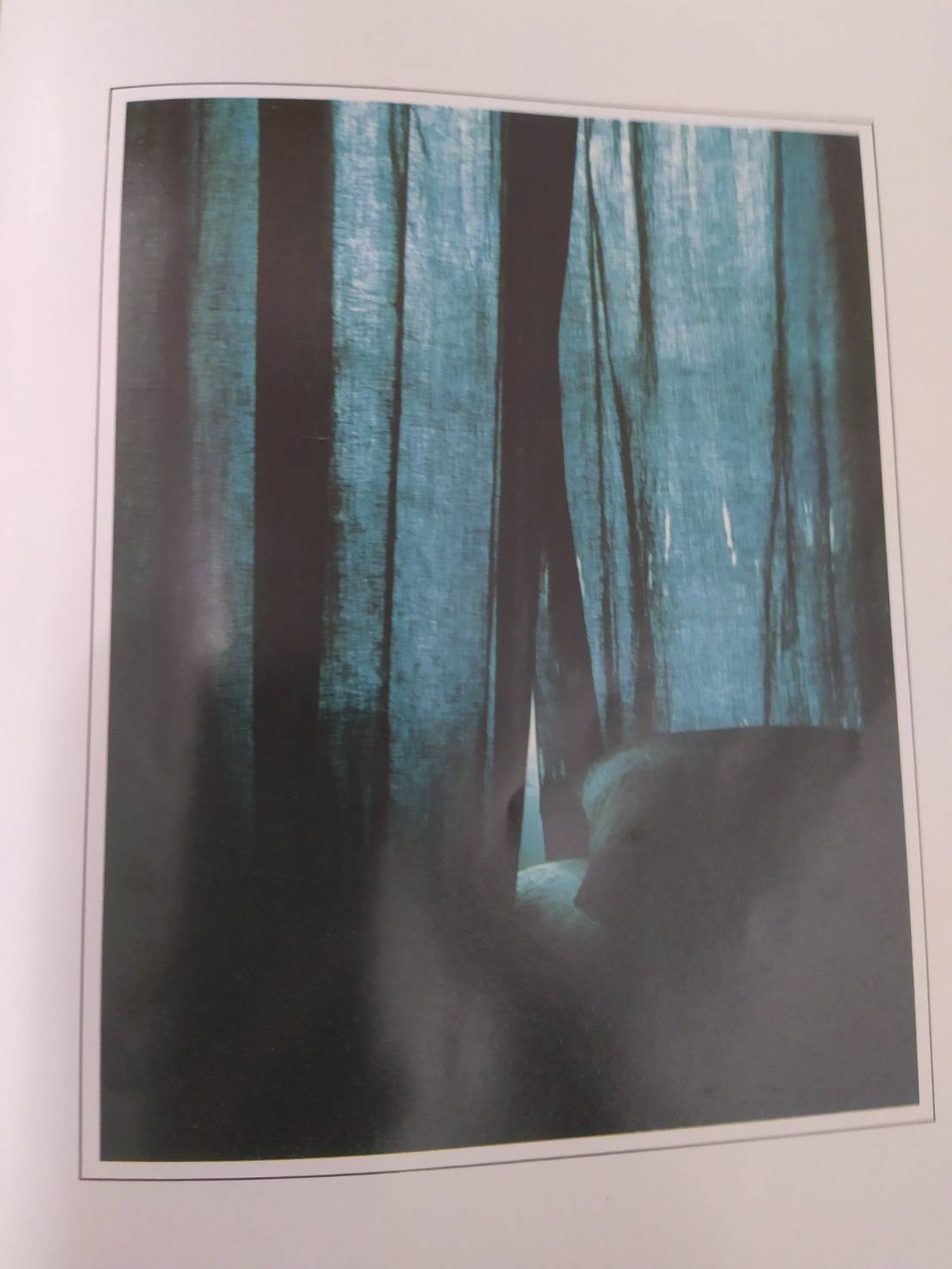 固定的時間、也就是「死亡」 ，所有的攝影都指向死亡


         巴特認為，攝影的本質的關鍵，是「此存在」，亦即照片中的人事物在時間流動中是確實存在過的，而它們被攝影固定了，成為一張有邊際的照片；反過來說，攝影的本質是悲愴的「死亡」，因為它記錄了不能再被複製的某時某刻，這個某時某刻的消逝正暗示著照片中的那些存在已經死亡了，「相片將真實帶返過去，暗示這真實已逝去。」。



【讀書筆記】從《明室：攝影扎記》探討當代攝影- The News ...www.thenewslens.com › 藝文
貳、《明室》關鍵概念
「知面」（Studium）是照片中可解讀的各種知識､文化､社會成規﹔以「知面」的觀點看照片﹐便是將照片符碼化﹐套入社會或文化的公式。

「刺點」（Punctum）則是照片中拒絕符碼化﹐無法符碼化的某個偶然細節﹐有如處於知識､文化､社會之外的不可規範者。通常是一細節，即一局部物體，可以說是獻出我自己來。刺點還有另一種擴展力：即當它為一細節，同時又充滿整張相片，似非而是的狀況。

是干擾､穿透「知面」的瞬間的強烈一擊(punctum-point)﹕「刺點將擾亂知面﹐它是此一偶然﹐指向我刺穿我﹐給我致命一擊。」特認為，攝影的本質的關鍵，是「此存在」，亦即照片中的人事物在時間流動中是確實存在過的，而它們被攝影固定了，成為一張有邊際的照片；反過來說，攝影的本質是悲愴的「死亡」，因為它記錄了不能再被複製的某時某刻，這個某時某刻的消逝正暗示著照片中的那些存在已經死亡了，「相片將真實帶返過去，暗示這真實已逝去。」。

讀|明室.攝影札記.羅蘭巴特|攝影實驗室ExLAB @ The moment ...fanfun.pixnet.net › blog › post
...
壹、前言
--作者、作品簡介
身為觀看者，巴特對攝影只有「情感方面」的興趣，不以「問題」討論之，而以「傷口」看待之。我看見，我感覺，故我注意，我觀察，我思考。

這傷口即「刺點」究竟是什麼﹖就是某個偶然細節喚起我們意識到照片中的對象曾經真實存在過的事實。所以巴特的攝影現象學所逼顯的「所思」就是「此曾在」（ça-a-été）﹕照片中的這個對象曾經存在過。攝影的指涉對象隱含兩層意義﹕它是真實的﹐而且它已成過去。它存在於過去時空的某一點。

攝影的本質﹕所有的攝影都指向死亡﹐屍體﹐都都是死者的遺照﹐幽靈﹐魅影。所有的「此曾在﹗」都指向一個「無法處理\面對」的創傷場景﹐都是一道刺穿撕裂社會文化「知面」的傷口。


讀|明室.攝影札記.羅蘭巴特|攝影實驗室ExLAB @ The moment ...fanfun.pixnet.net › blog › post
參、「知面」（Studium）、「刺點」（Punctum）與「建
     築與敘述力」相關照片
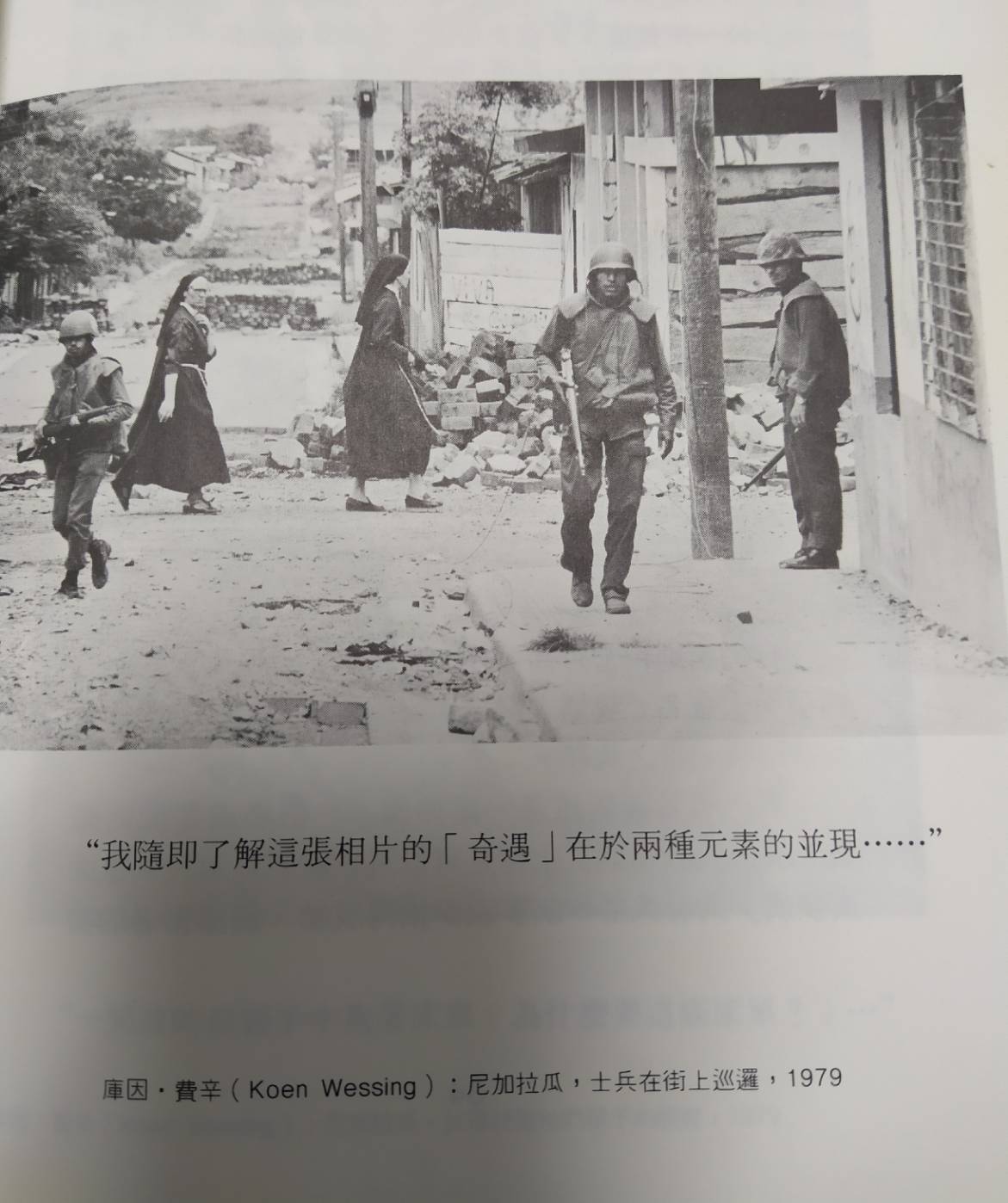 明室‧ 攝影札記 La chambre claire作者： 羅蘭‧巴特   Roland Barthes  譯者： 許綺玲，台北；台灣攝影 ，1997，p.33
參、「知面」（Studium）、「刺點」（Punctum）與「建
     築與敘述力」相關照片
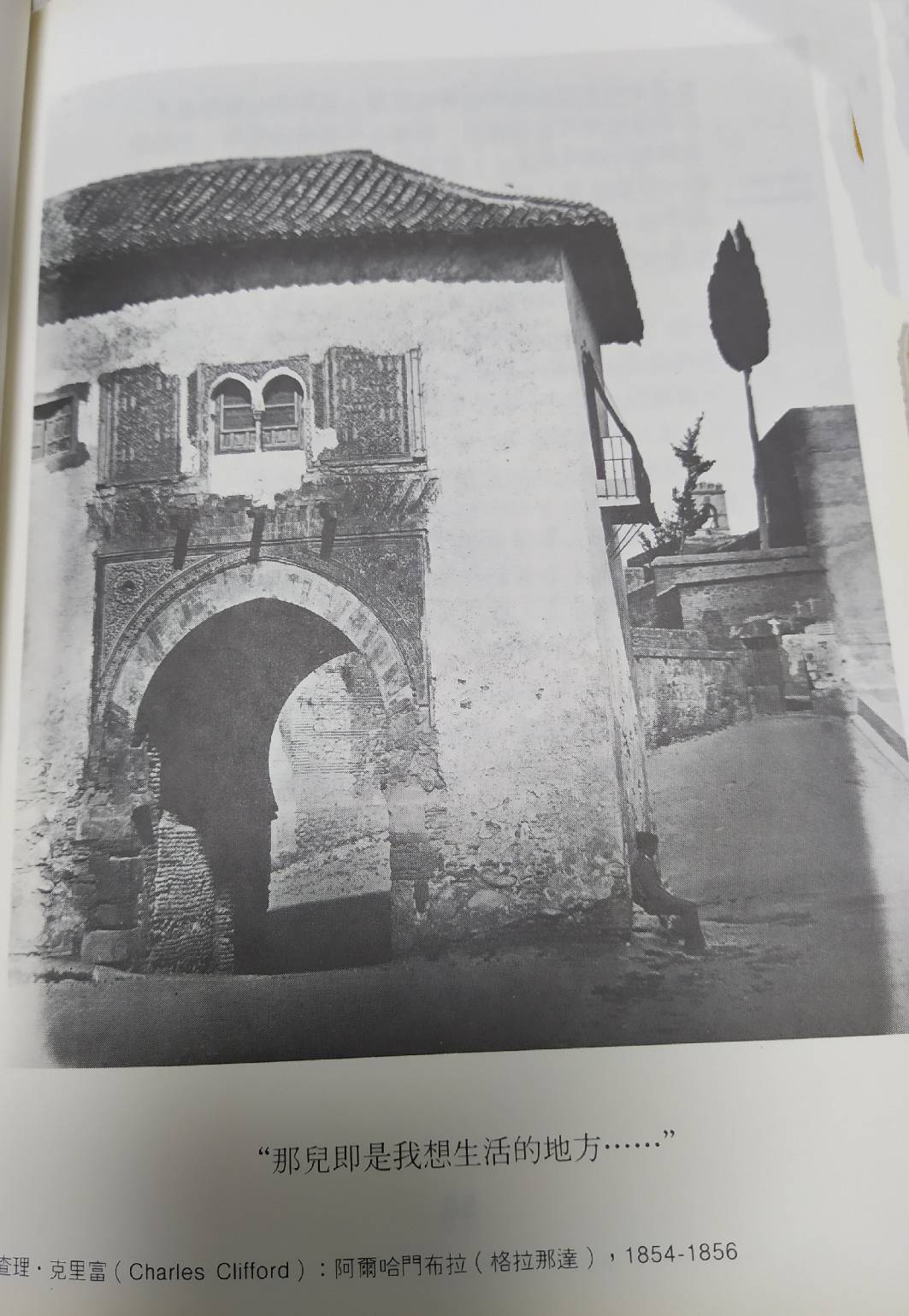 明室‧ 攝影札記 La chambre claire作者： 羅蘭‧巴特   Roland Barthes  譯者： 許綺玲，台北；台灣攝影 ，1997，p.49
參、「知面」（Studium）、「刺點」（Punctum）與「建
     築與敘述力」相關照片
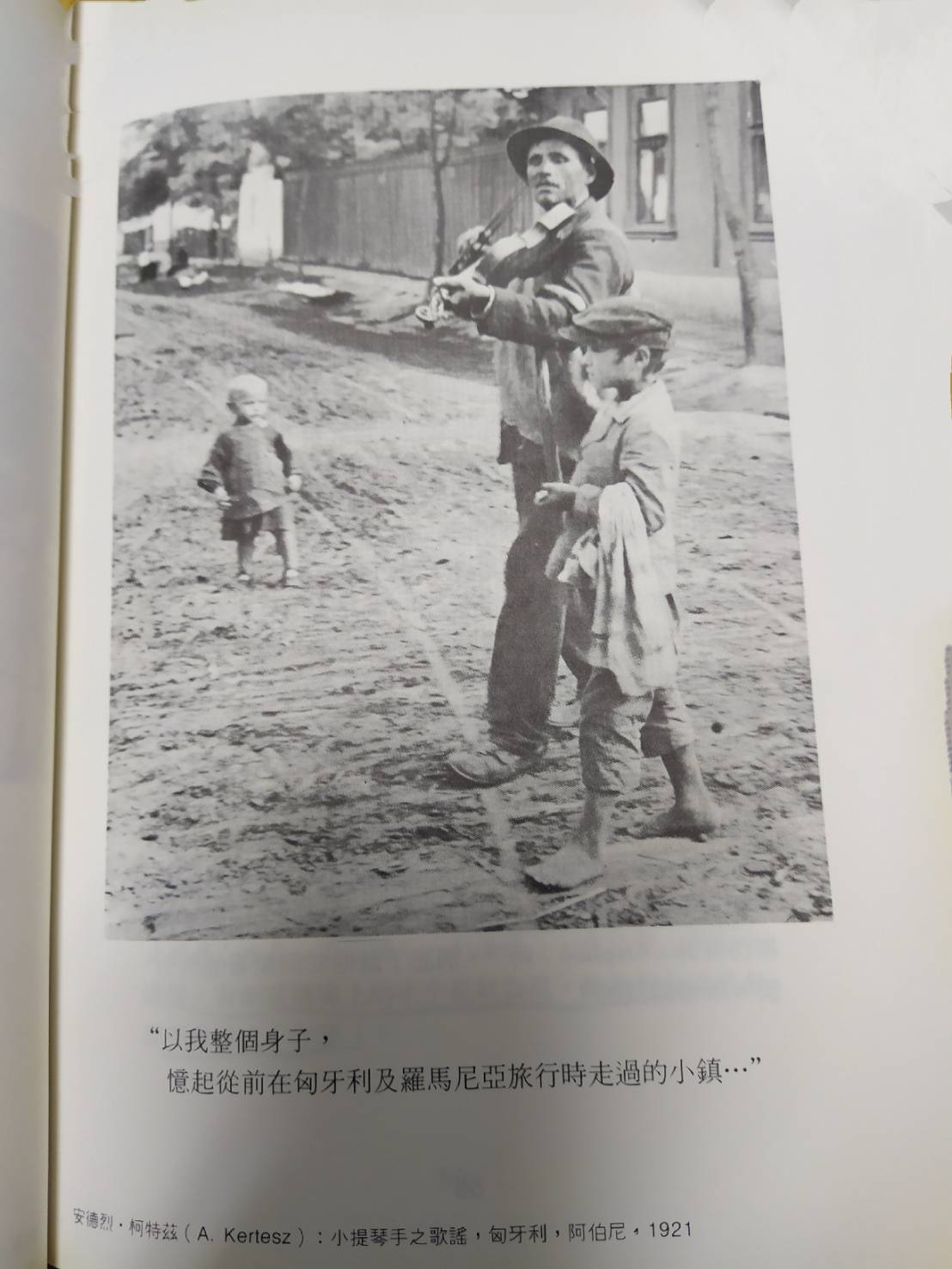 明室‧ 攝影札記 La chambre claire作者： 羅蘭‧巴特   Roland Barthes  譯者： 許綺玲，台北；台灣攝影 ，1997，p.57
謝謝聆聽
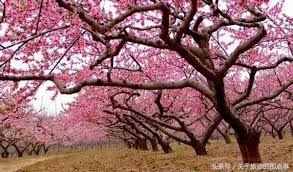